Тема творческих работ: «Великие полководцы и флотоводцы России»Презентация: Козлова Эдуарда
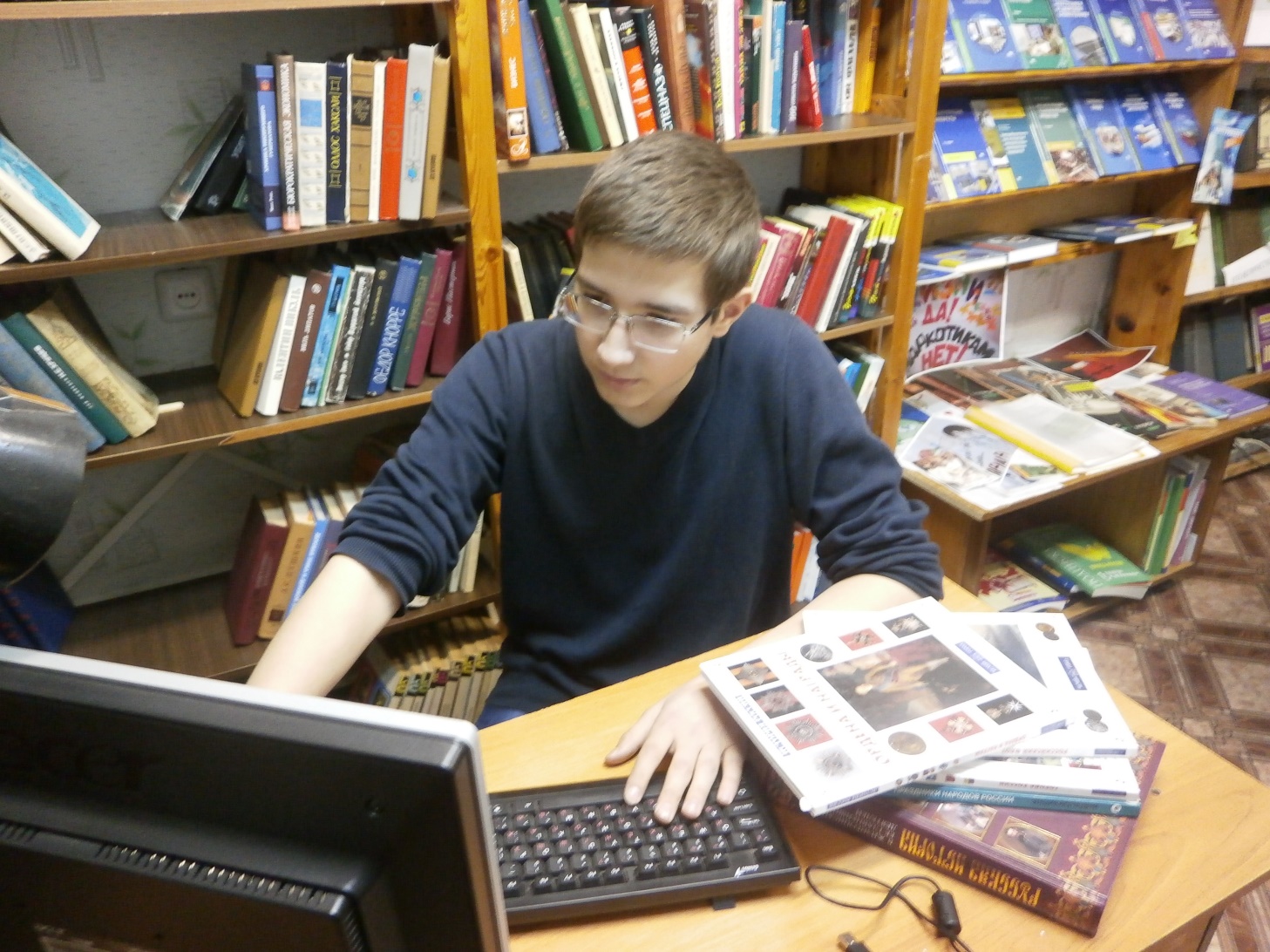 Дмитрий Иванович(Донской)
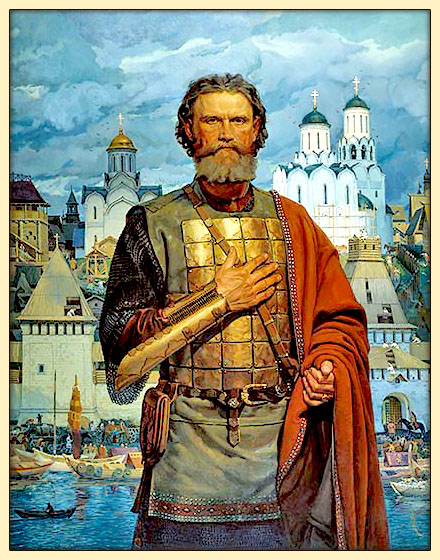 Владимирский и Московский князь 1359-1389
ГАПОУ МО «кандалакшский индустриальный колледж»
Выполнил :Козлов Эдуард (15 лет)
Руководитель : Зелинская А.И
Педагог дополнительного образования
Заслуги ДмитрияИвановича
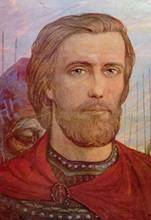 Дмитрий Иванович жестко и решительно подавил попытки Тверского и Рязанского княжеств помешать усилению Москвы,подчинил себе большинство русских князей трижды отбил походы литовского князя
В Москве был построеный неприступный белокаменный кремль, Кремль обнесён каменной стеной
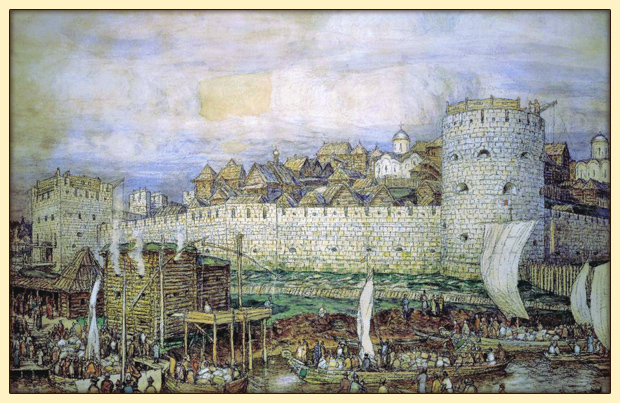 Дмитрий Иванович отказался признать власть Мамая и поставил под сомнение дальнейшую выплату дани золотой орде .
Противоборство с Литвой в связи с экспансией  на русские земли
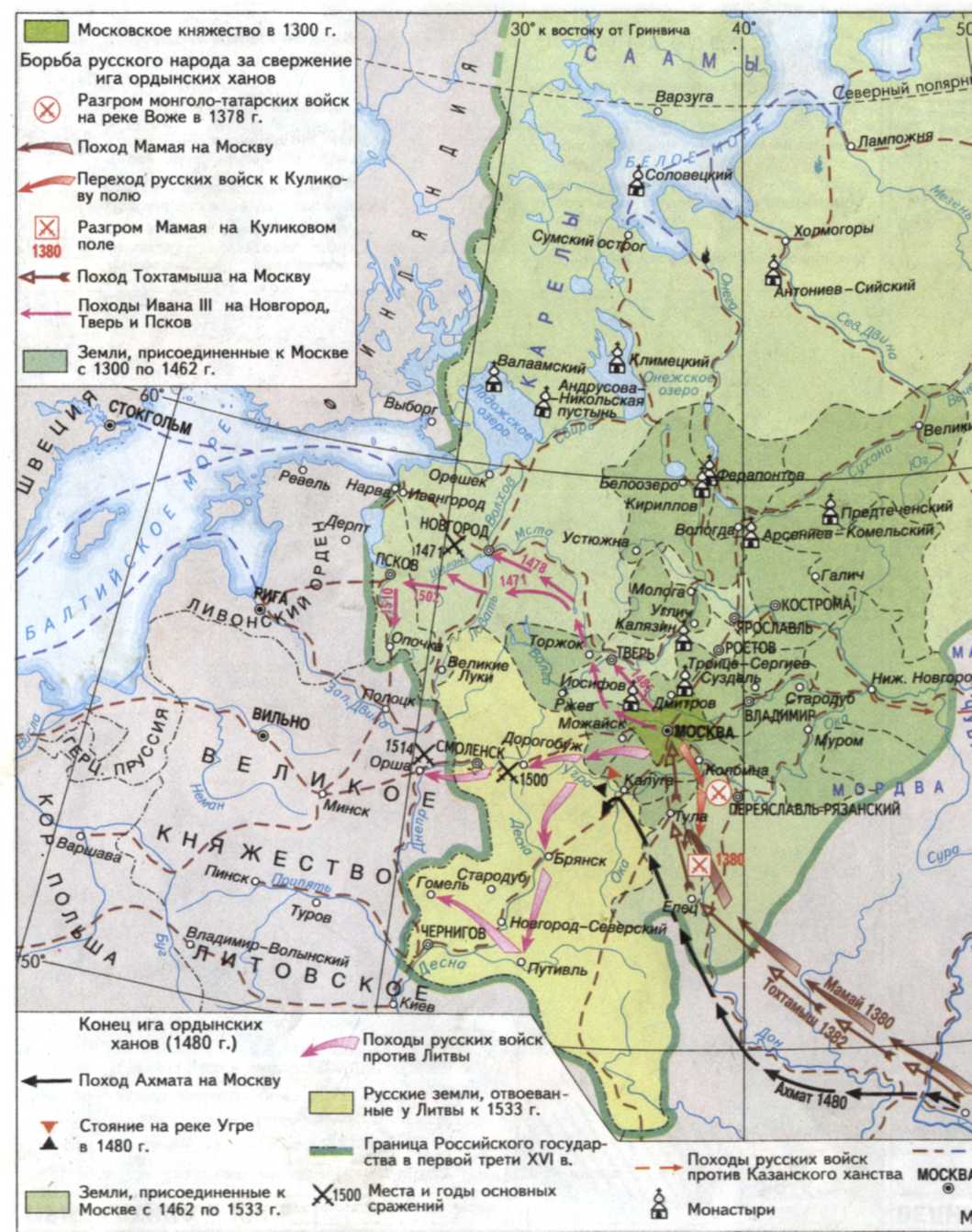 1368      все
1370      атаки
1372      отбиты
Битва на р.Вожа1378г.
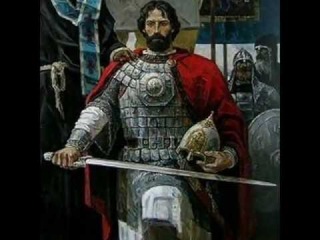 Битва на Воже стала первой серьёзной победой войск Северо-Восточной Руси над большим войском Золотой Орды
Темник Мамай
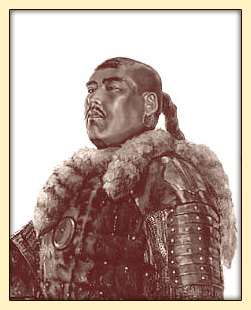 Мамай готовит поход на русские земли собирая  максимальное  кол-во воинов из покоренных народов
Заключает союз с литовским князем Ягайло
Нанимает генуэзскую пехоту
Союз с рязанским 
 князем Олегом
Причины войны
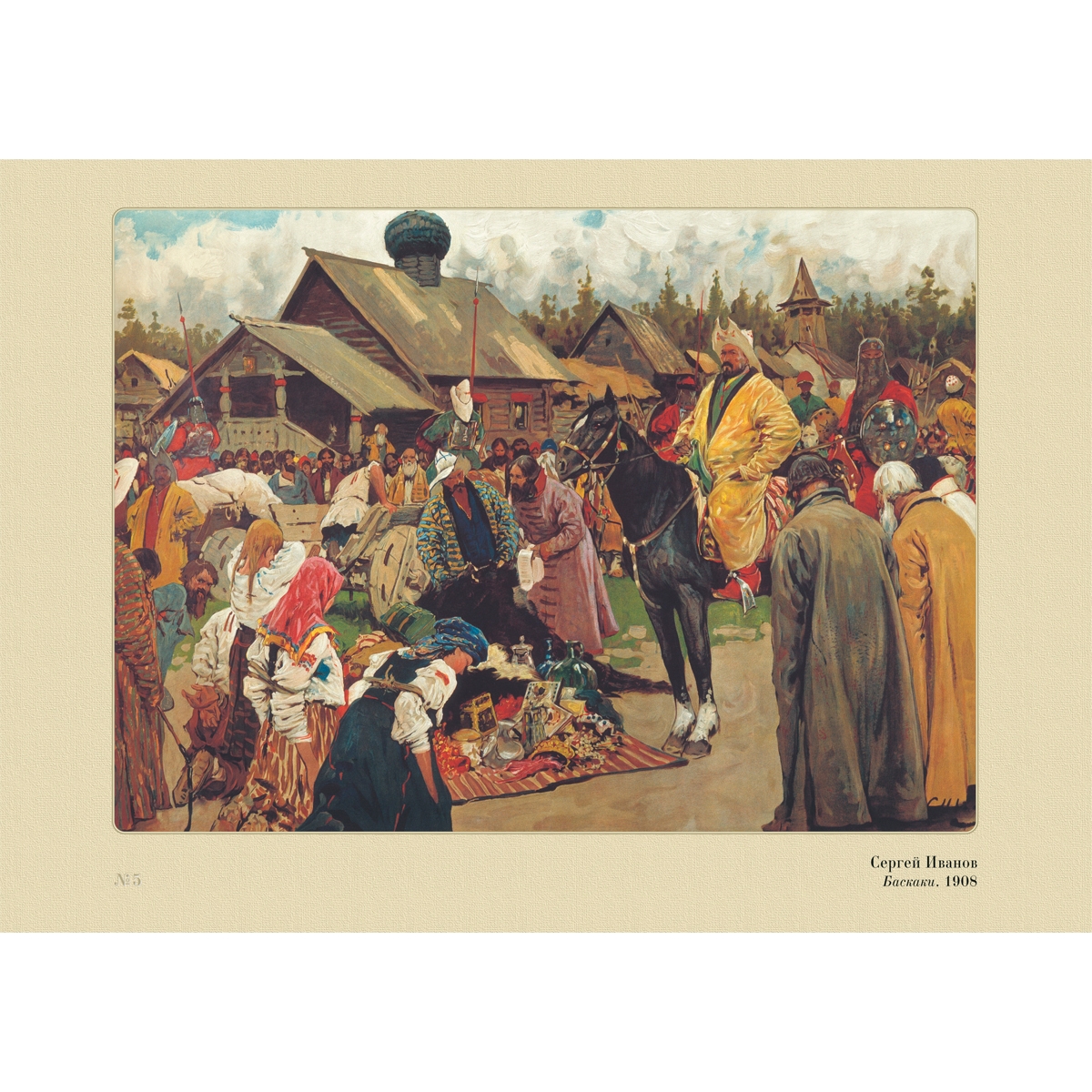 Мамай замыслил проучить непокорных рабов русских поставить Русь в такое положение,чтоб она долго не посмела промышлять об освобождении от власти ханов
Сбор князей на общее  дело защиты Руси.
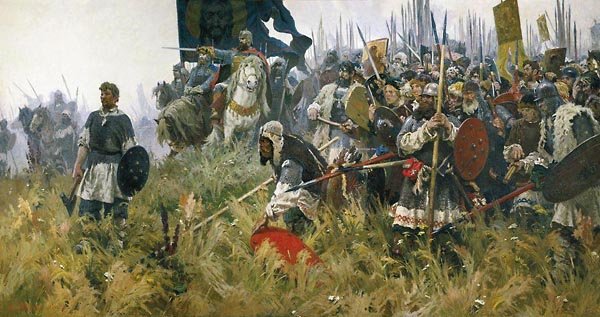 Желание разделаться с поработителями созрела в народных умах и чувствах. Летопись говорит, что у Дмитрия набралось тогда 150 000 воинов
Благословение Сергия Радонежского
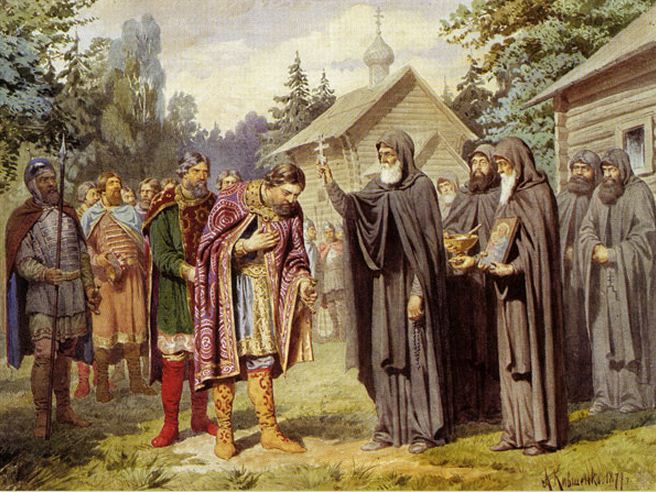 Благословение Сергия Радонежского
Сергий ободрил Дмитрий и предсказал ему победу Это предсказаниеe возбудило в войске отвагу и надежду на победу Сергий пользовался всеобщим уважением за ним признавали дар пророчества Сергий отправил с Дмитрием двух  иноков Пересвета и Ослябю
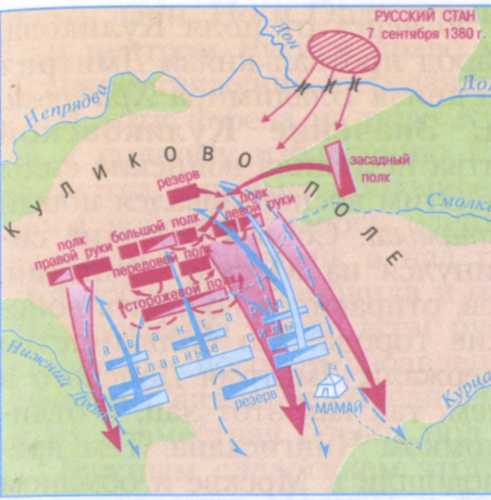 Решающее  сражение русских и золотоордынских войск произошло 8 сентября 1380г .  На Куликовом поле,у впадения реки Непрядвы в Дон(территория  современной Тульской облости.)
Битва началась с поединка Александра Пересвета и Челубея, оба богатыря поразили друг друга смертельно
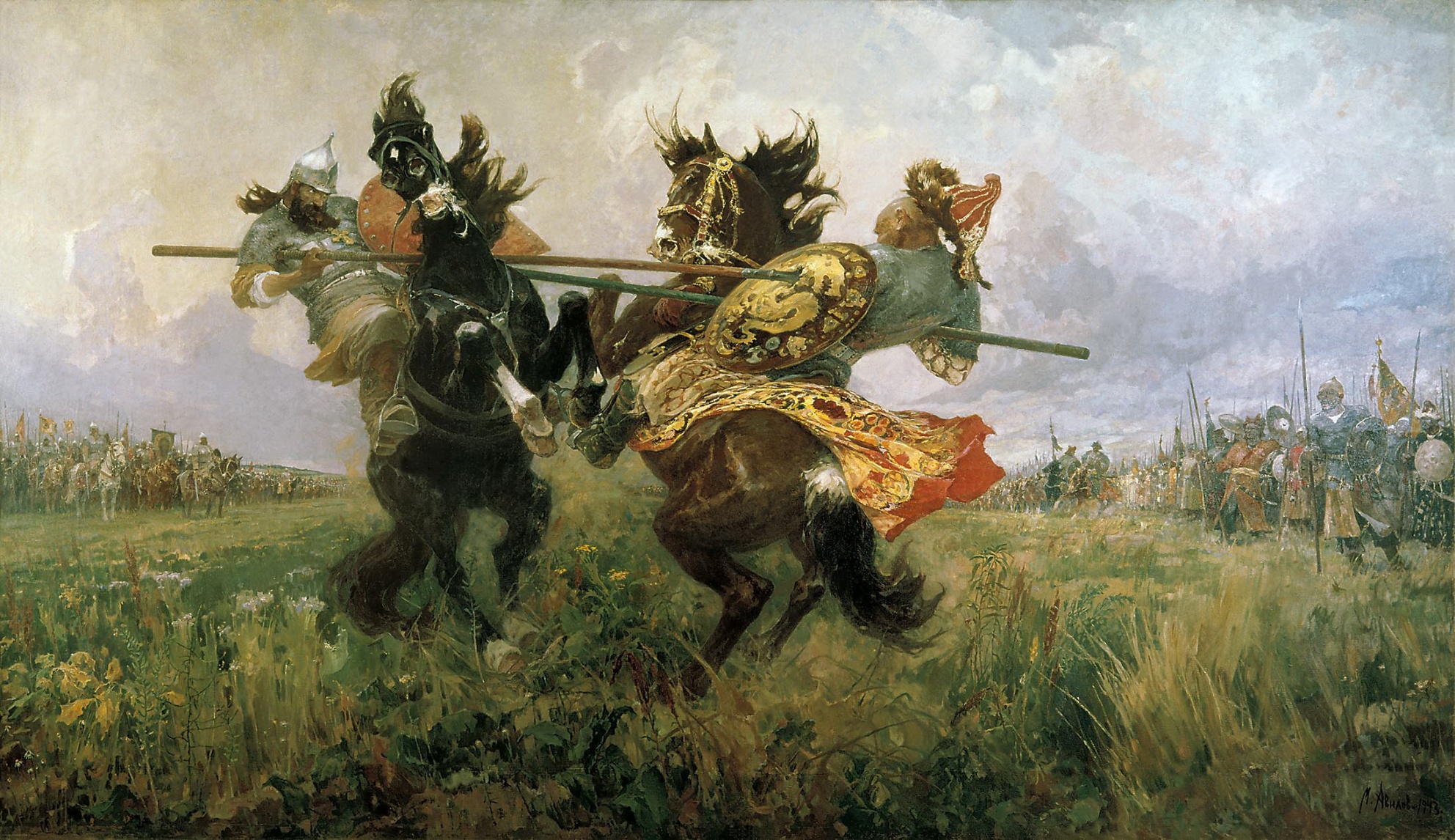 Ход войны
В начавшемся  затем кровопролитном сражении ,которое продолжалось несколько часов,татары- монголы потерпели сокрушительное поражение. Исход битвы решил засадный полк . После решительного удара началось  паническое бегство войск Мамая.
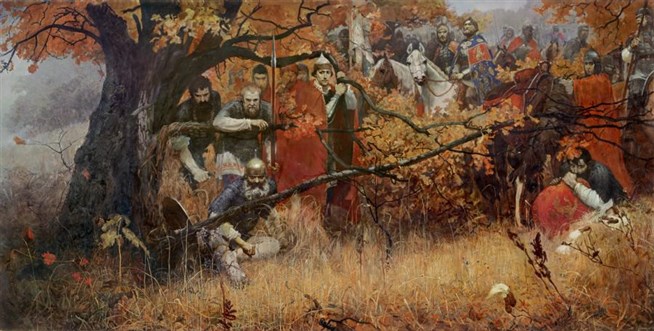 Исход битвы
Русская конница 50 вёрст преследовала и добивала врага
Князь Дмитрий получил контузию , несмотря на доспехи
8 дней хоронили убитых
Мамай бежал бросив своё войско
За блистательную победу  Московский князь Дмитрий получил почетное прозвище Донской и причислен к лику святых
Историческое значение битвы
Первая победа над главными силами Орды
Восстановлена вера народа в свои силы,сознание своего национального единства
 Победа показала, что для избавления необходимо объединение и совместная борьба
Усиление Москвы  и её роли
«Задонщина»ПАМИТНИК ДРЕВНЕРУССКОЙ ЛЕТЕРАТУРЫ
Посвященный Дмитрию Ивановичу 
Донском
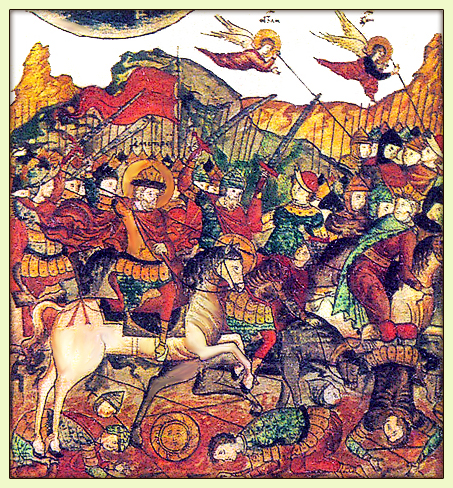 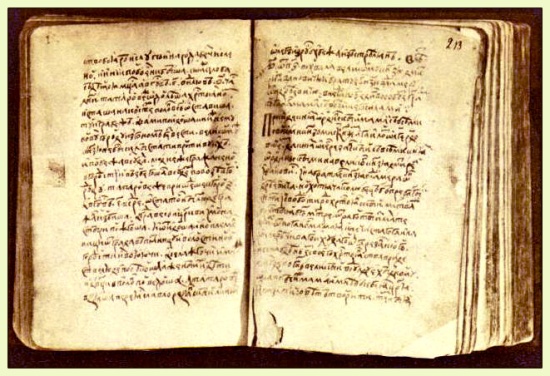 Подвиги великих Русских полководцев,и в наши дни,являются примером мужества , любви и преданности Отечеству
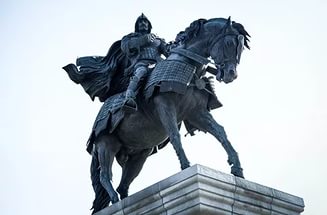 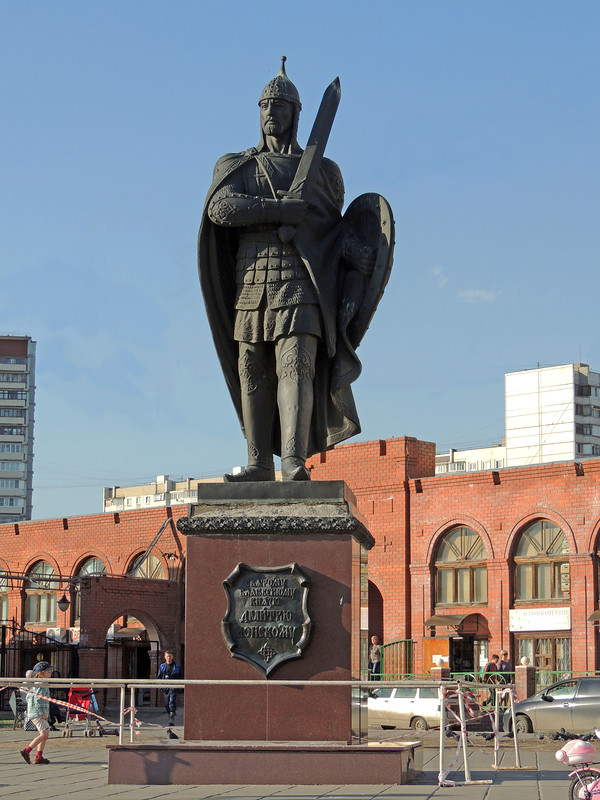